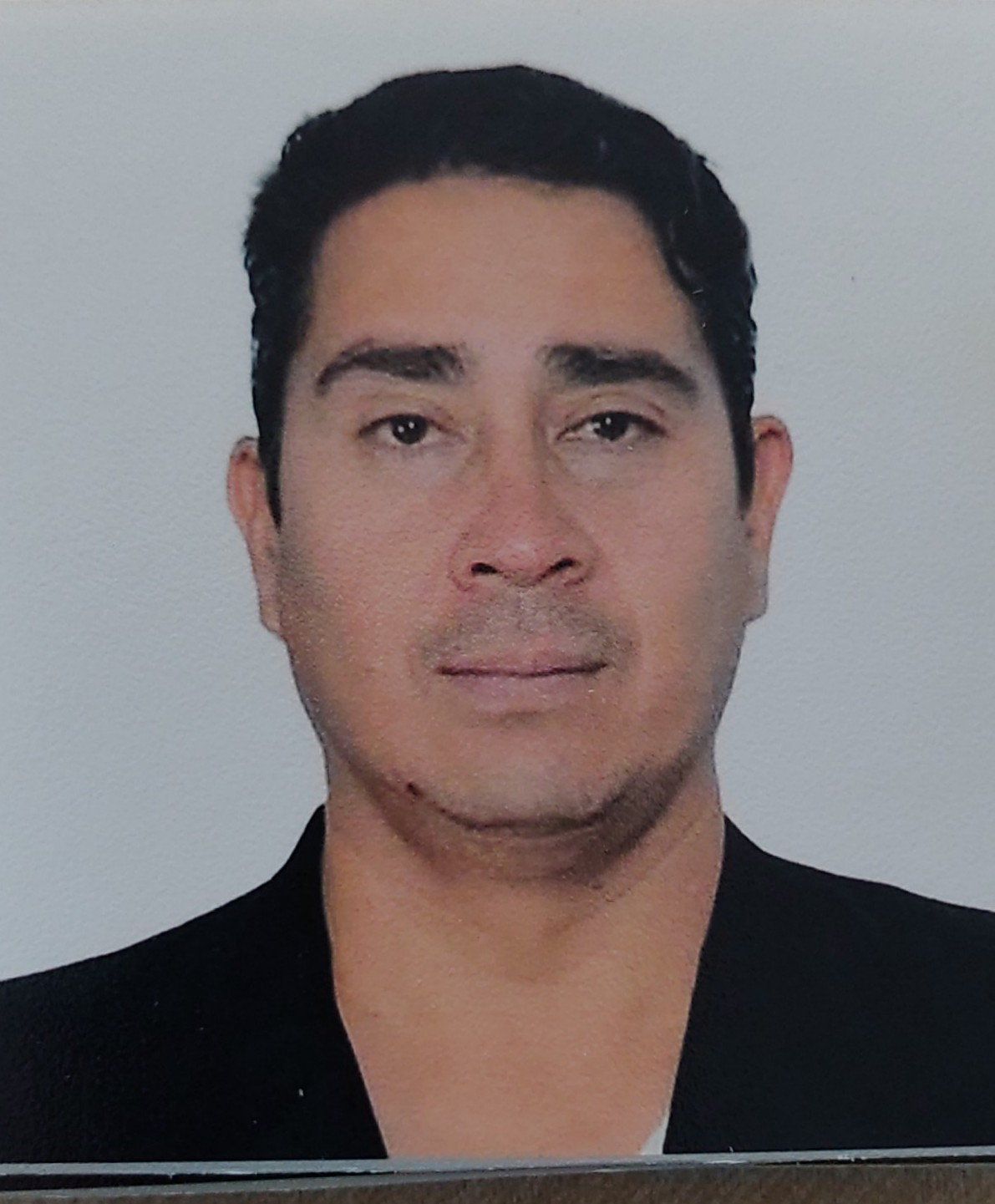 DOCENTE
MSC. RODRIGO LONDOÑO SILVA
MICROCURRICULUM
NOMBRES Y APELLIDOS
ESTADO CIVIL
NACIMIENTO
INFORMACION FAMILIAR
ESTUDIOS (ESCOLAR, BACHILLERATO, UNVERSITARIO)
EXPERIENCIA LABORAL 
EXPERIENCIA EN DOCENCIA
NUEVOS RETOS
ASIGNATURA
BIOÉTICA
SILABO DE LA ASIGNATURA
Descripción de la asignatura
•Practica cuestiones morales, epistemológicas, ontológicas para el desempeño profesional.
•Reconoce contextos de una sociedad pluralista, que se sustenta en la racionalidad humana secularizada, capaz de ser compartidas por todos en un terreno filosófico.
•Interpreta códigos de ética, bioética y deontología para el buen desempeño.
Competencia(s) del perfil de egreso de la carrera a la(s) que aporta la asignatura
Complementa su accionar profesional integrando los conocimientos sobre: emergencias y desastres, psicología, farmacología y legislación para su accionar respetando la normativa ética y legal a nivel nacional e internacional
Resultado(s) de aprendizaje del perfil de egreso de la carrera a lo(s) que aporta la asignatura
•Aprecia cuestiones morales, epistemológicas, ontológicas para el desempeño profesional.
•Considera contextos de una sociedad pluralista, que se sustenta en la racionalidad humana secularizada, capaz de ser compartidas por todos en un terreno filosófico.
•Aplica códigos de ética, bioética y deontología para el buen desempeño.
UNIDAD 1ETICA, MORAL, DEONTOLOGIA
1.1. ÉTICA
1.1.1. ÉTICA, CONCEPTOS, TEORÍAS SOBRE LA ÉTICA, FUNCIONES,PARTES Y ELEMENTOS DE LA ÉTICA
1.2. ÉTICA PROFESIONAL
1.2.1. VOCACIÓN, FINALIDAD DE LA PROFESIÓN, CAPACIDAD PROFESIONAL Y LA CAPACIDAD INTELECTUAL
1.3. LA ÉTICA EN EL ÁREA DE LA SALUD
1.3.1. ACLARACIÓN DE LOS TÉRMINOS ÉTICA Y MORAL DEUNA FORMA ETIMOLÓGICA
1.4. MORAL,ÉTICA Y BIOÉTICA. UN PUNTO DE VISTA PRÁCTICO
1.4.1. PROFESIONALISMO, INTIMIDAD, CONFIDENCIALIDAD Y SECRETO PROFESIONAL
1.5. PROBLEMAS ÉTICOS:
1.5.1. DILEMAS ÉTICOS EN EL ÁREA DE LA SALUD
1.5.2. MODELOS DE CASOS ANTES DE LA CONCEPCIÓN, SALUD SEXUAL Y REPRODUCTIVA, DURANTE EL EMBARAZO, NEONATALES Y EN LA INFANCIA
1.5.3. ÉTICA DE LA INVESTIGACIÓN EN SERES HUMANOS EN LAS CIENCIAS. EN TORNO A LA CONFORMACIÓN DE UN COMITÉ ÉTICO
1.5.4. ÉTICA Y PRAXIS DE LA COMUNICACIÓN EN SALUD. ENSEÑANZA Y LA PRACTICA DE LA ÉTICA EN EL ÁREA DE LA SALUD
1.5.5. PROBLEMAS ÉTICOS AL FINAL DE LA VIDA: MODELOS DE CASOS, ANCIANIDAD Y SENECTUD, DEFINICIÓN DE MUERTE, OBSTINACIÓN TERAPÉUTICA, VOLUNTADES VITALES ANTICIPADAS Y CUIDADOS PALIATIVOS
1.6. MORAL
1.6.1. CONCIENCIA MORAL, LA VIDA MORAL, LIDERAZGO MORAL
1.6.2. CINCO PILARES DE LA MORALIDAD
1.7. DEONTOLOGÍA
1.7.1. NORMAS Y CÓDIGOS DEONTOLÓGICOS
1.7.2. DEONTOLOGÍA Y LEGISLACIÓN MÉDICA, VIRTUDES DEBERES Y PRINCIPIOS, CONSECUENCIAS
UNIDAD 2BIOÉTICA
2.1. QUÉ ES LA BIOÉTICA. EL POR QUE DE LA BIOÉTICA EN EL ECUADOR
2.1.1. BIOÉTICA Y FISIOTERAPIA
2.1.2. VALORES, PRINCIPIOS Y DERECHOS DE LA BIOÉTICA
2.1.3. PRINCIPIOS ÉTICOS LEGALES
2.2. EL SER HUMANO Y LA DIGNIDAD DE LAS PERSONAS
2.2.1. DERECHOS HUMANOS Y BIOÉTICA
2.3. CONCEPTOS DE ENFERMEDAD Y SALUD
2.3.1. EL DEBER DE PROMOVER EL BIENESTAR Y EVITAR EL DAÑO
2.4. ASPECTOS ÉTICOS LEGALES (LEYES Y REGLAMENTSO BIOÉTICOS EN EL ECUADOR)
2.4.1. DERECHO DE LOS PACIENTES
2.4.2. EL DEBER DE RESPETAR LA AUTONOMIA DE LAS PERSONAS: CONSENTIMIENTO INFORMADO
2.5. BIOÉTICA APLICADA
2.5.1. ASPECTOS ÉTICOS EN PEDIATRIA
2.5.2. ASPECTOS ÉTICOS EN SALUD MENTAL Y ATENCIÓN A LA DISCAPACIDAD
2.5.3 BIOÉTICA EN LA ATENCIÓN PRIMARIA DE SALUD
2.5.4. ASPECTOS ÉTICOS EN LA ATENCIÓN AL ENVEJECIMIENTO
2.5.5. ASPECTOS ÉTICOS EN CUIDADOS PALIATIVOS
2.6. LIDERAZGO Y COACHING
UNIDAD 3BIOÉTICA
3.1. VALORES, CONCEPTO
3.1.1. COMO SE FORMAN LOS VALORES
3.1.2. TIPOS DE VALORES: HUMANOS, PERSONALES, FAMILIARES, SOCIOCULTURALES, MORALES, ESPIRITUALES, ESTÉTICOS, MATERIALES, INTELECTUALES, INSTRUMENTALES, POLÍTICOS, PROFESIONALES O LABORALES, EMPRESARIALES
3.2. IMPORTANCIA DE LOS VALORES EN LA HUMANIDAD
	para que sirven?
TIPOS DE EVALUACION
DIAGNOSTICA (GRUPAL ESCRITA)
FORMATIVA (INDIVIDUAL ORAL)
SUMATIVA (A+B)
INVESTIGACION FORMATIVA
De acuerdo a los temas y subtemas del sílabo se realizarán actividades que promuevan la investigación formativa como estrategia de aprendizaje para la formación del estudiante.
METODOLOGIA DE ENSEÑANZA APRENDIZAJE
Dinámicas de grupo
Investigativo
Aprendizaje Basado en Proyectos
Clase Magistral
Estudio de Casos
Talleres
Aprendizaje Basado en Problemas
Constructivista – ParticipativA

Resolución de Ejercicios y Problemas
Aprendizaje activo.
Vídeo foro
Analítico
Aprendizaje Cooperativo
Exposición de trabajos
Revisión bibliográfica sistemática
TECNICAS DE ENSEÑANZA
PRUEBAS
RESOLUCIÓN DE PROBLEMAS
EVALUACION DESEMPEÑO
RECURSOS
Computador
Pizarra
Internet
Aula virtual
Documentos y Evidencias
Proyector
Videotutoriales
Diapositivas
Aula
Zoom
Microsoft Teams
ESCENARIOS DE APRENDIZAJE
Biblioteca Virtual
Medios de Comunicación
Aula virtual
Aula de clase
Biblioteca
BIBLIOGRAFIA BASICA
BASICA	El sentido del liderazgo	Rabouin Roberto	Libros		Prentice Hall - Pearson Educación	2007	239 p.
BASICA	Liderazgo moral	Anello Eloy	Libros				Ministerio de Educación	1998	215 p.
BASICA	Valores para la convivencia	Luz Gonzáles Inés			Libros	Parramón	2003	192 p.
BASICA	Familia y valores	Suárez Higuera Mariela del C.			Libros	Aula abierta
Bibliografía Complementaria
Gracia D. Fundamentación y enseñanza de la bioética. Bogotá: Editorial El Búho, 1998.
Pacheco VM. Bioética Quitensis. SEMF, Víctor Manuel Pacheco Bastidas. Quito, Health Editor, 2016. 6. Sánchez-González MA. Bioética en ciencias de la salud. Madrid: Elsevier-Masson, 2013
UNESCO, Oficina Regional de la Ciencia de la UNESCO para América Latina y el Caribe. Programa de Base de Estudios de sobre Bioética. Parte 1: Programa temático. Programa de Educación en Ética. UNESCO. Montevideo, 2008.
Webgrafía
https://www.google.com.ec/search?q=Programa+de+Base+de+Estudios+de+sobre+Bio%C3%A9tica.+UNESCO.&rlz=1C1CHBD_esEC767EC768&oq=Programa+de+Base+de+Estudios+de+sobre+Bio%C3%A9tica.+UNESCO.&aqs=chrome..69i57j0.3032j0j7&sourceid=chrome &ie=UTF-8 8. UNESCO, Oficina Regional de la Ciencia de la UNESCO para América Latina y el Caribe. Programa de Base de Estudios de sobre Bioética. Parte 2: Materiales de Estudio. Programa de Educación en Ética.           	UNESCO. Montevideo, 2008. 
http://www.unesco.org.uy/shs/fileadmin/shs/2012/Cobjetivo
Bibliografía Dígital
1. Beauchamp TL, Childress JF. Principles of biomedical ethics. 7 th edit. New York: Oxford University, 2012
2. García-Banderas A, Estévez E. Bioética Clínica. COBI. Quito, 2010.
3. Jonsen AR, Siegler M, Winslade W. Clinical Ethics. 8 th edit. New York: McGraw Hill, 2015.Berlinguer, G. (2002). Bioética cotidiana. Siglo XXI.
4. Lolas, F. (2002). Temas de bioética. Santiago de Chile: Editorial Universitaria, 78.
5. Charlesworth, M. J. (1996). La bioética en una sociedad liberal (Vol. 3). Ediciones AKAL.
6. Ciccone, L. (2005). Bioética: Historia. Principios. Cuestiones. Palabra.
7. Sánchez, P. G. (2009). Principios básicos de bioética. Revista peruana de ginecología y obstetricia, 55(4), 230-233.
8. Ruiz, J. M. (1996). La axiología y su relación con la educación. Cuestiones Pedagógicas. Revista de Ciencias de la Educación, (12).
9. Martínez Gómez, J. A. (2010). En torno a la axiología y los valores. Contribuciones a las Ciencias Sociales, marzo.
10. Bentham, J. (1836). Deontología o ciencia de la moral. Librería de Hallen y Sobrinos.
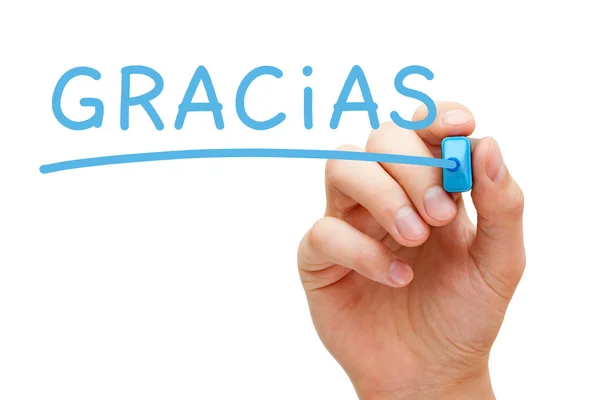